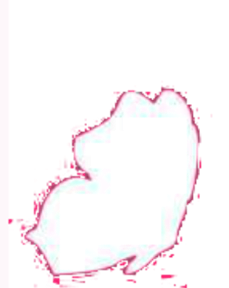 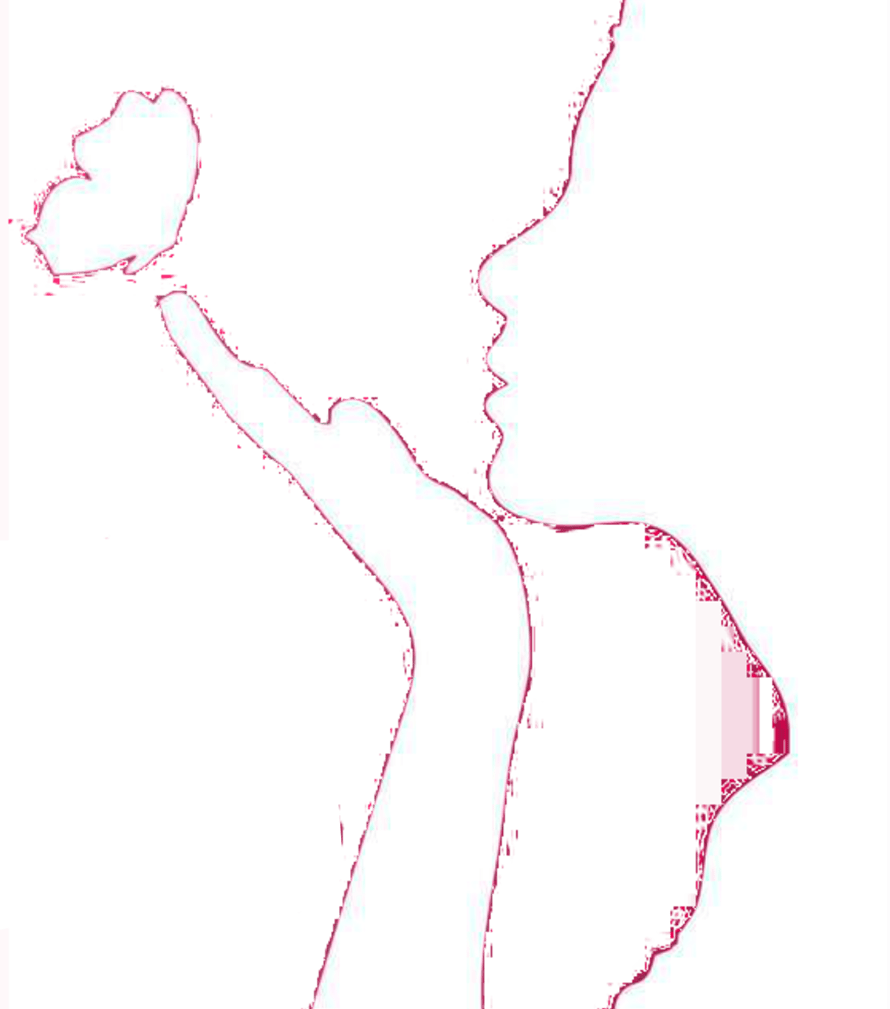 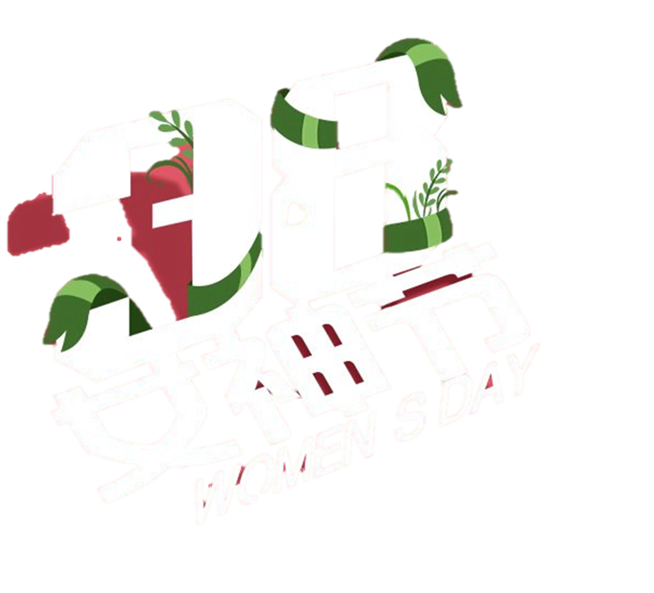 趣
会
女神节活动策划方案
01
03
05
02
04
06
活动目的
活动创意
活动流程
活动主题
活动准备
活动预算
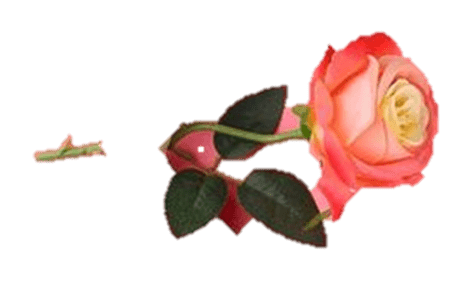 目录
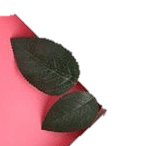 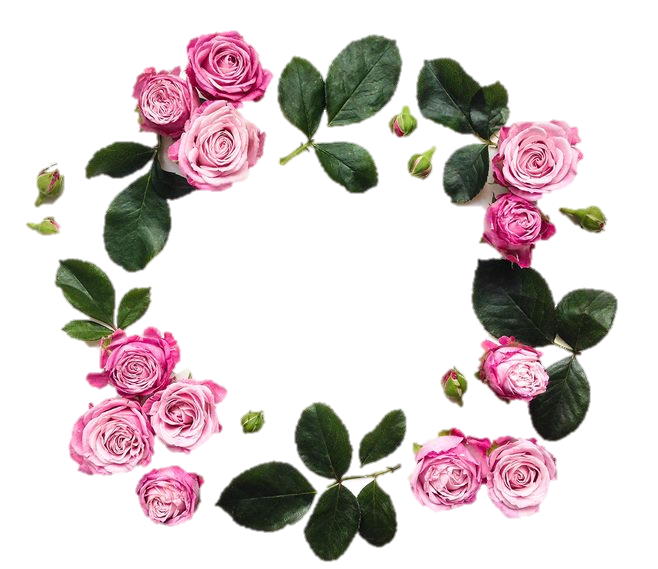 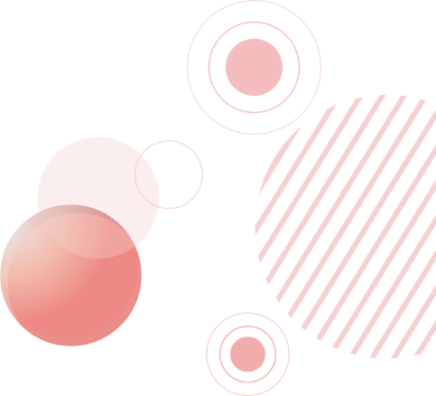 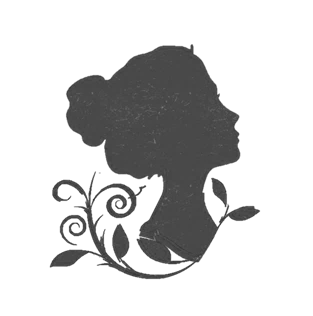 活动目的
活动目的
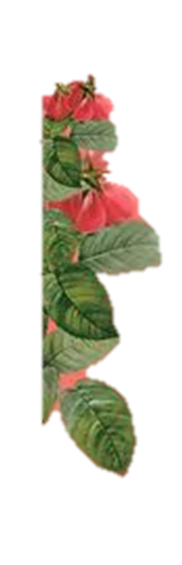 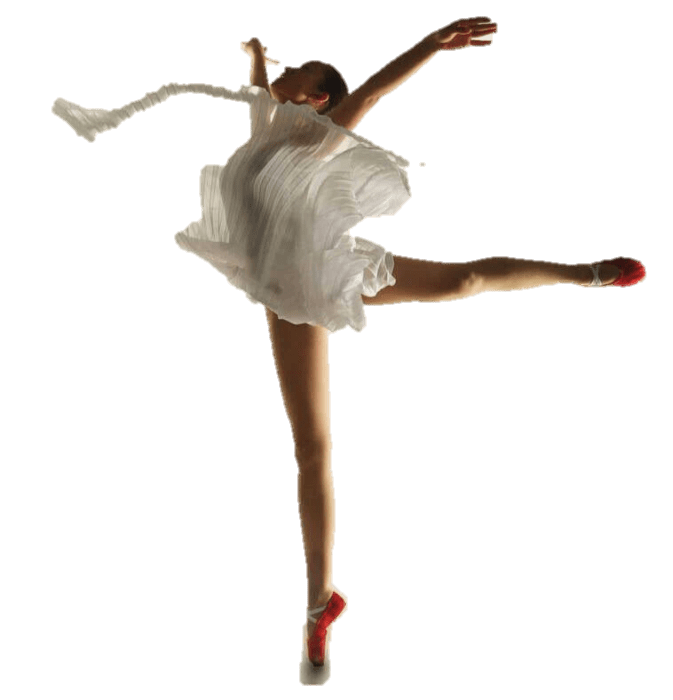 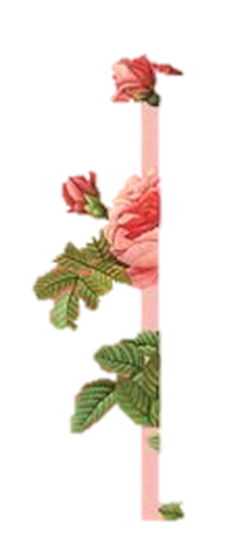 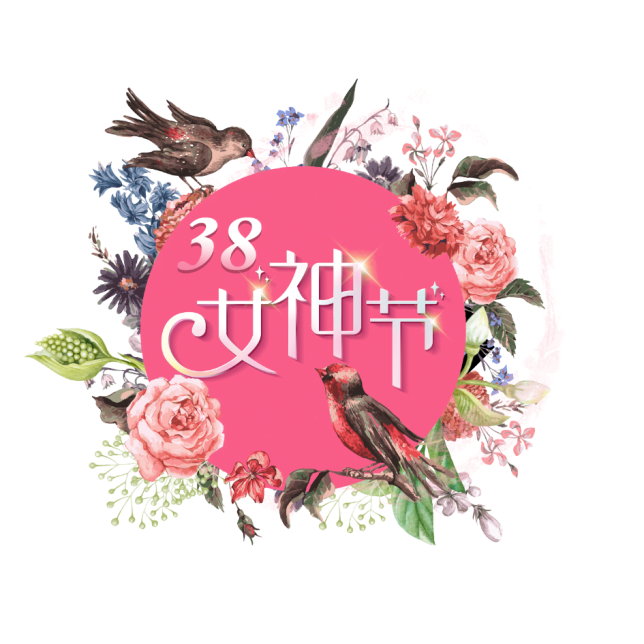 作为对生活品质要求极高，更关注细节与情感的新时代女性，简单、粗糙、重复的活动自然不能让女性员工买账，只有精致而走心的活动才能换来女性员工的认可。
打造不一样的女神节！
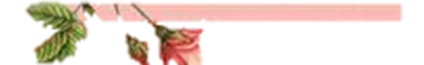 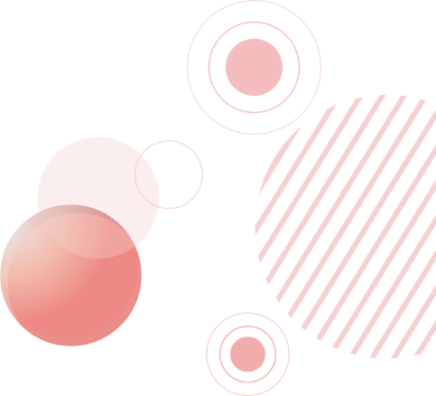 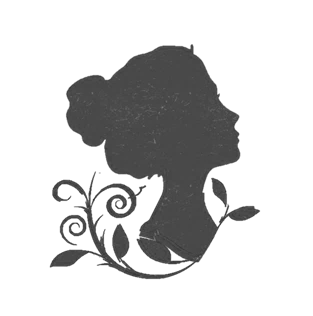 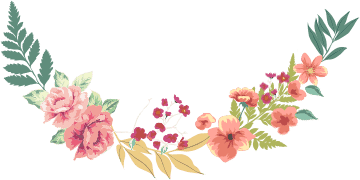 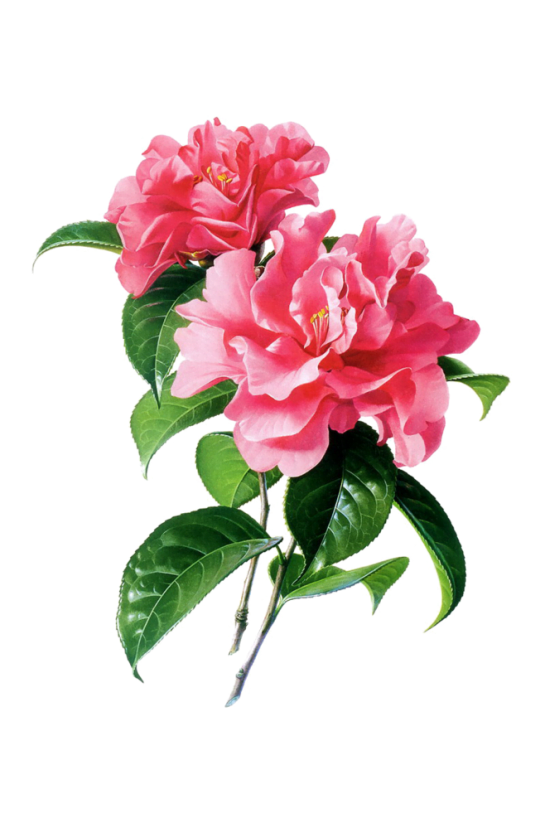 活动主题
活动主题
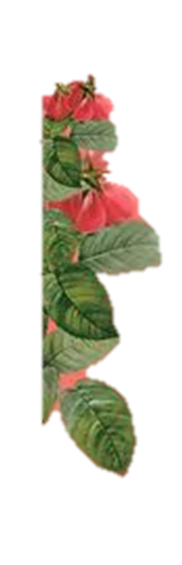 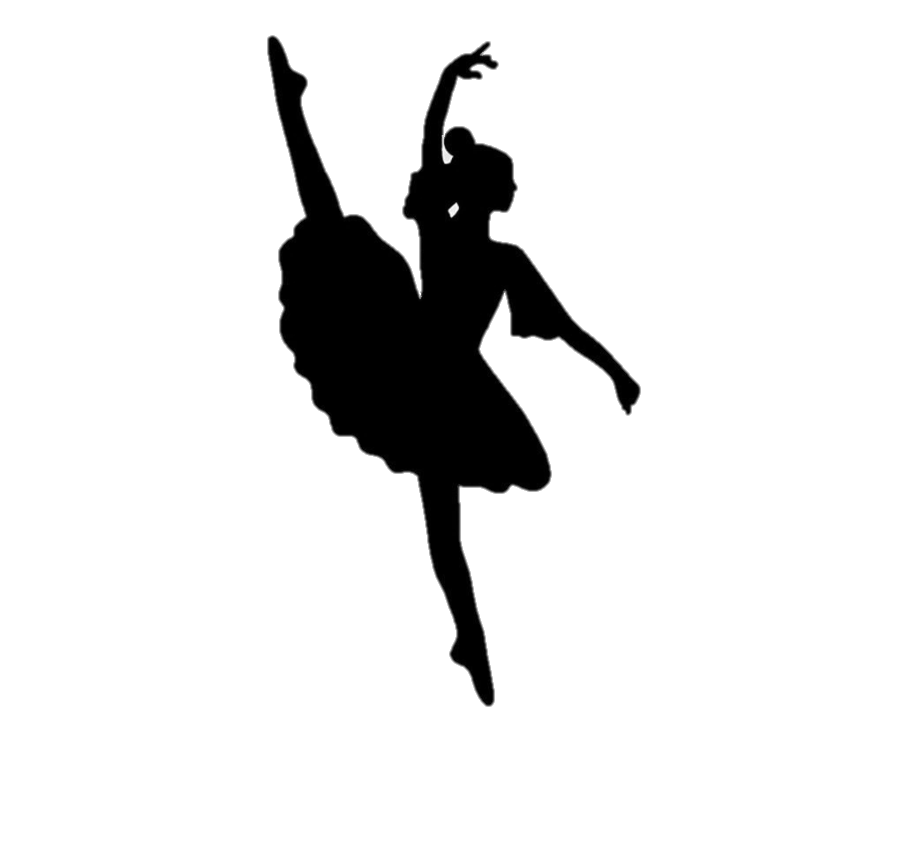 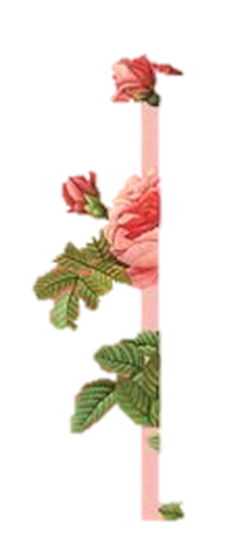 趣
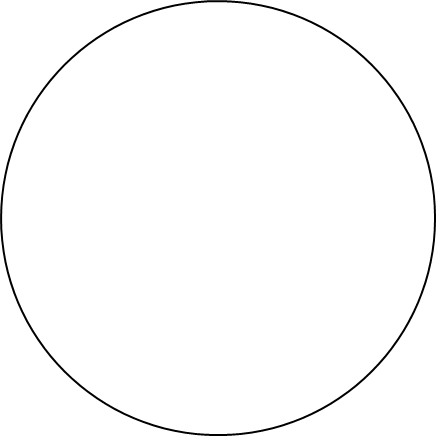 会
女
打造不一样的女神节
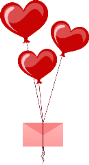 神
从女性角度
去思考并进行内容与细节设计
不仅走心，更有品味
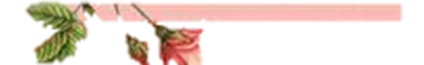 活动主题
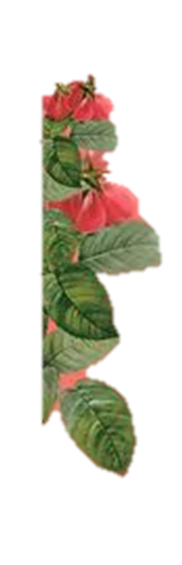 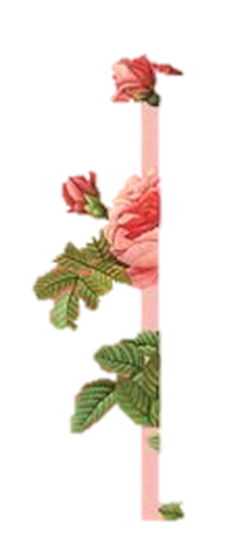 趣
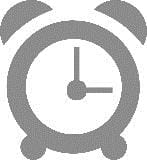 点击输入文本内容
会
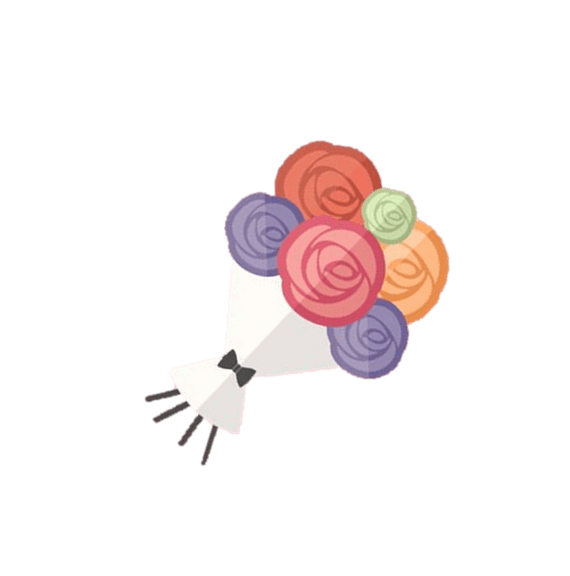 女
打造不一样的女神节
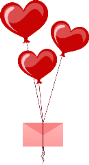 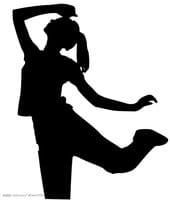 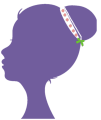 点击输入文本内容
神
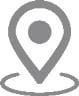 点击输入文本内容
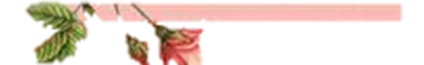 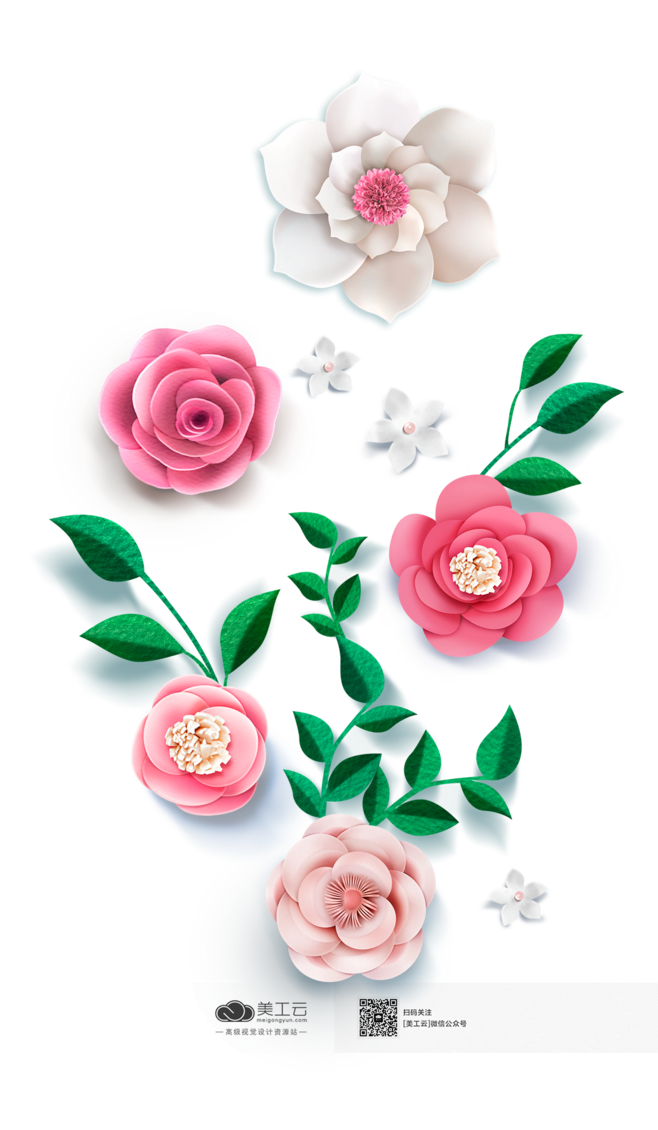 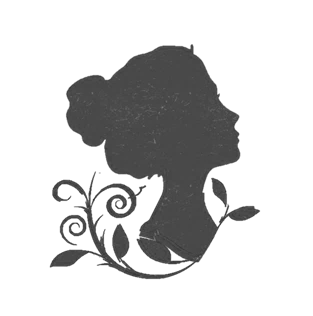 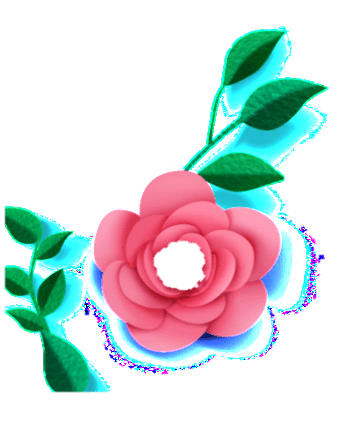 活动创意
活动创意
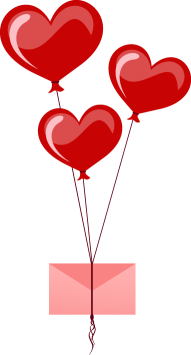 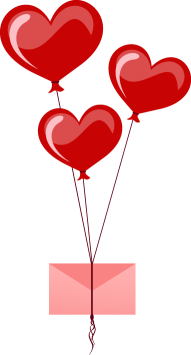 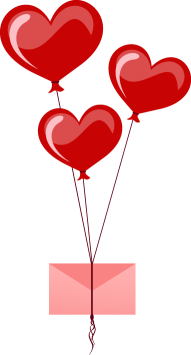 活动创意三
活动创意二
活动创意一
标题内容
标题内容
标题内容
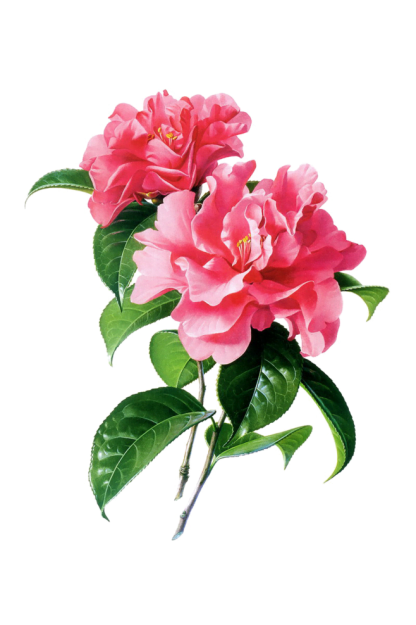 点击添加文本内容
点击添加文本内容
点击添加文本内容
点击添加文本内容
点击添加文本内容
点击添加文本内容
WOMEN’S DAY
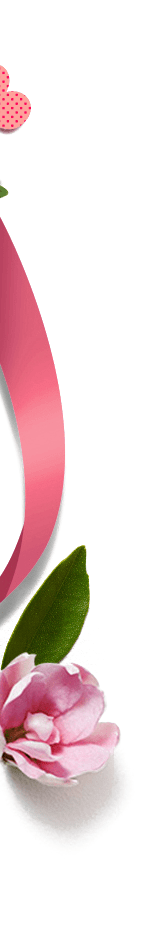 活动创意
活/动/创/意/一：标题内容
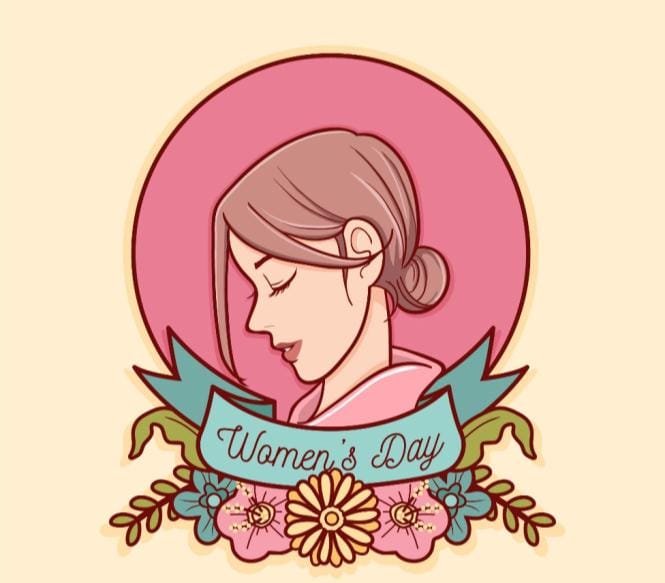 活动创意示意图
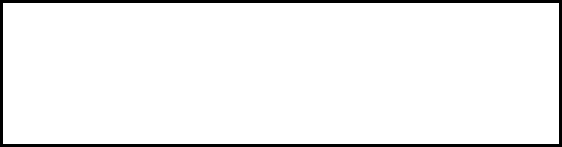 creative
标题内容
创意
文本标内容文本标内容
文本标内容文本标内容
文本标内容文本标内容
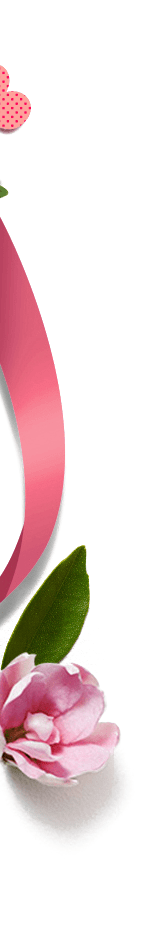 活动创意
活/动/创/意/二：标题内容
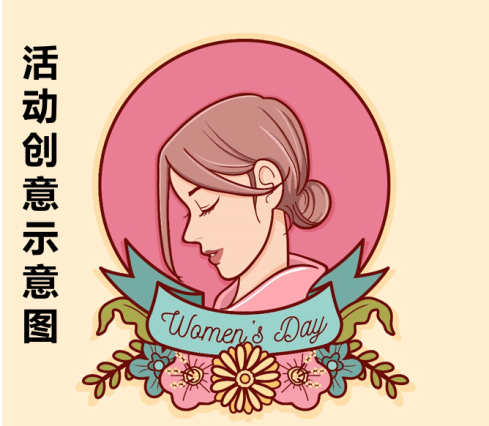 点击添加文本内容点击添加文本内容
点击添加文本内容点击添加文本内容
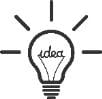 点击添加文本内容点击添加文本内容
点击添加文本内容点击添加文本内容
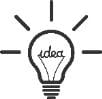 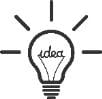 点击添加文本内容点击添加文本内容
点击添加文本内容点击添加文本内容
输入标题内容
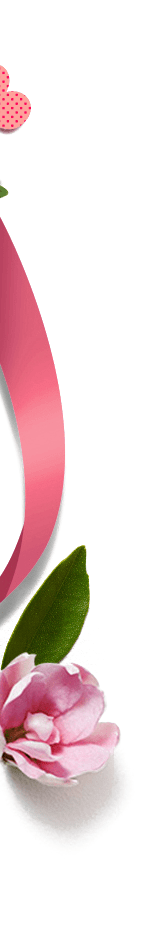 活动创意
活/动/创/意/三：标题内容
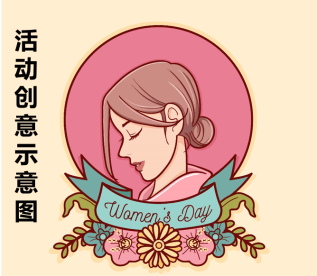 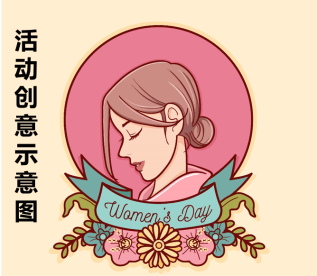 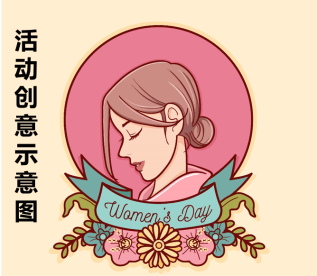 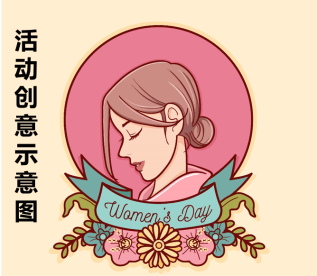 点击添加文本内容点击添加文本内容点击添加文本内容
点击添加文本内容点击添加文本内容点击添加文本内容
标题内容
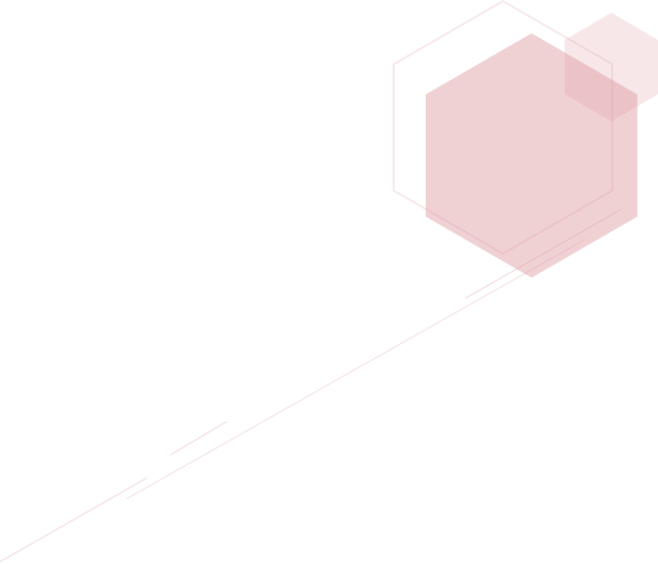 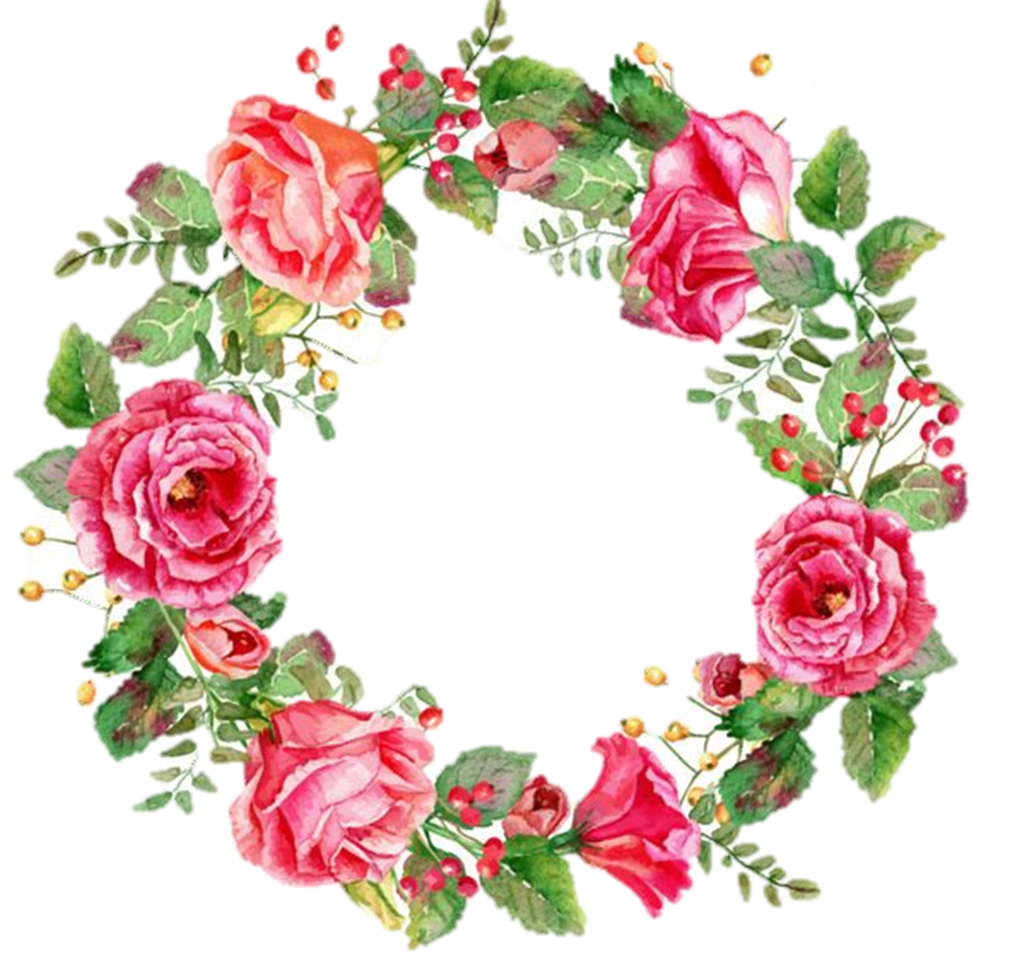 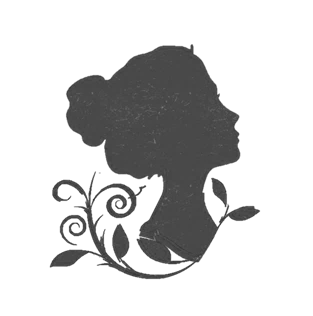 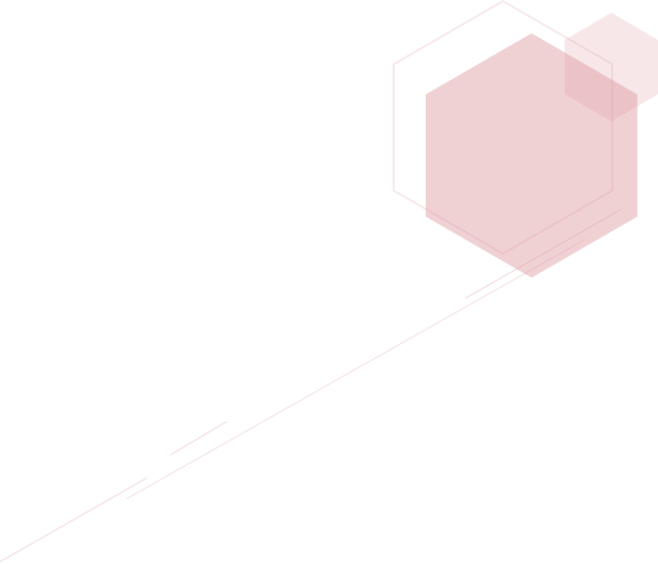 活动准备
活动准备
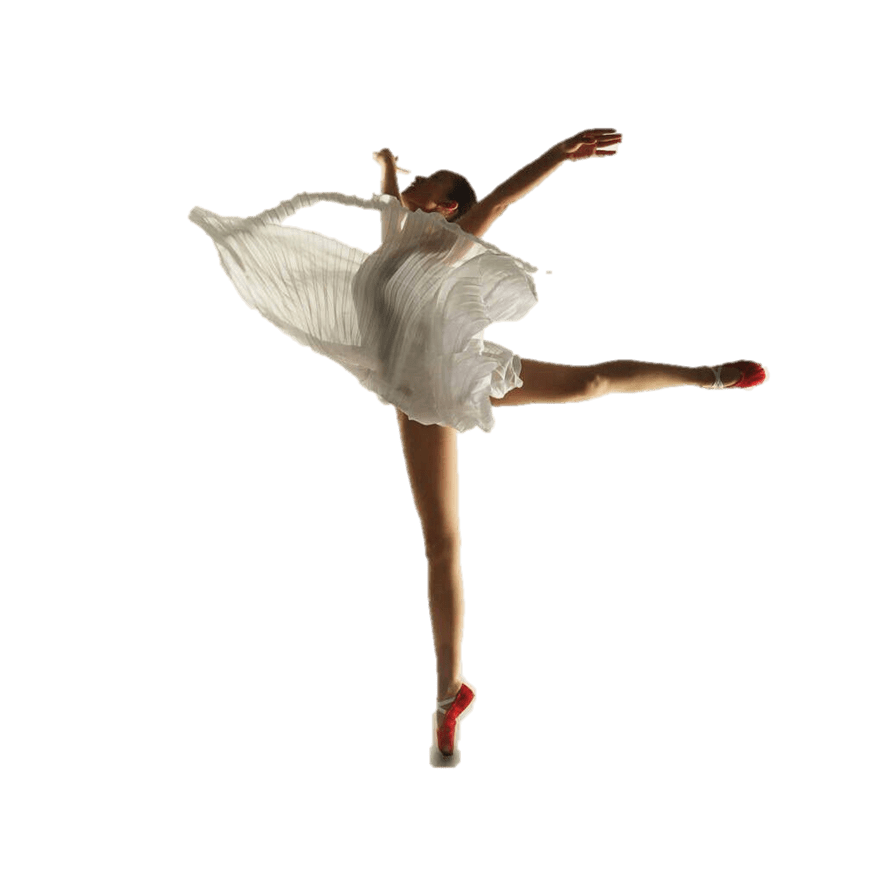 02
01
03
标题文本
标题文本
标题文本
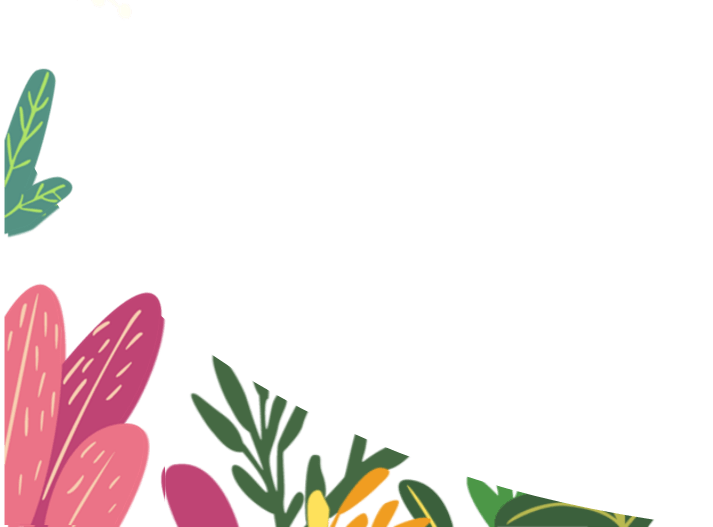 点击添加文本内容
点击添加文本内容
点击添加文本内容
点击添加文本内容
点击添加文本内容
点击添加文本内容
点击添加文本内容
点击添加文本内容
点击添加文本内容
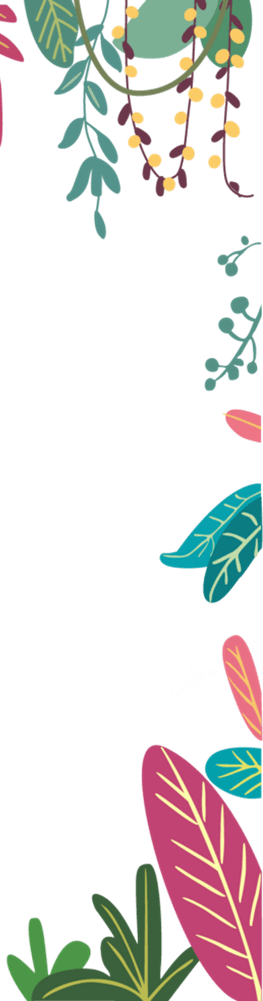 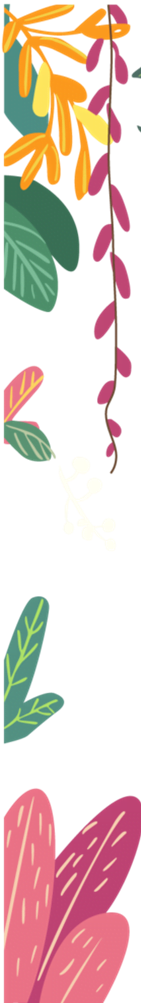 活动准备
前期准备
01
02
03
人员召集
场地准备
设备准备
点击添加文本内容
点击添加文本内容
点击添加文本内容
点击添加文本内容
点击添加文本内容
点击添加文本内容
点击添加文本内容
点击添加文本内容
点击添加文本内容
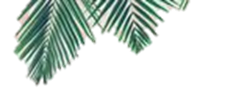 活动准备
参加部门
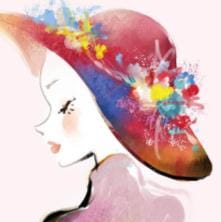 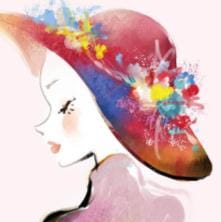 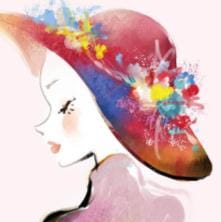 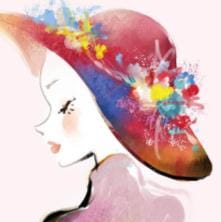 标题内容
标题内容
标题内容
标题内容
点击添加文本内容
点击添加文本内容
点击添加文本内容
点击添加文本内容
点击添加文本内容
点击添加文本内容
点击添加文本内容
点击添加文本内容
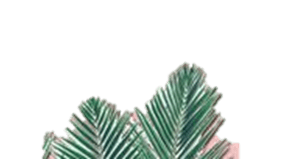 活动准备
现场布置
01
标题内容
点击添加文本内容
02
标题内容
点击添加文本内容
03
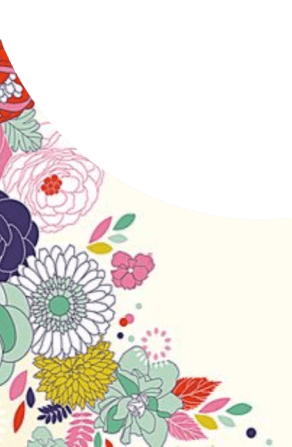 标题内容
点击添加文本内容
04
05
标题内容
点击添加文本内容
标题内容
点击添加文本内容
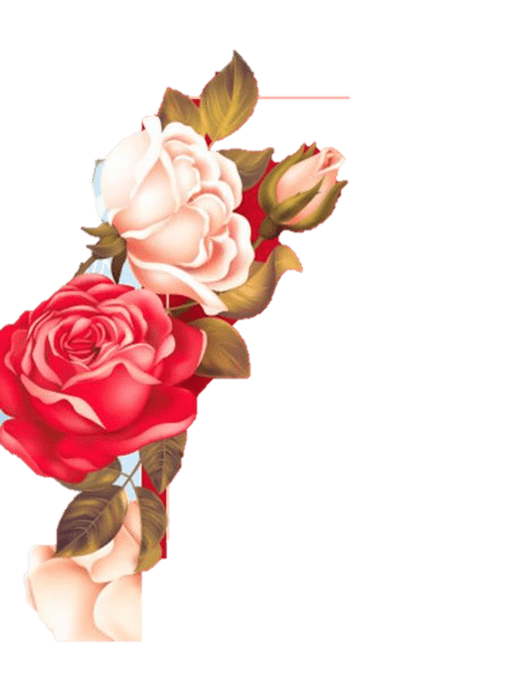 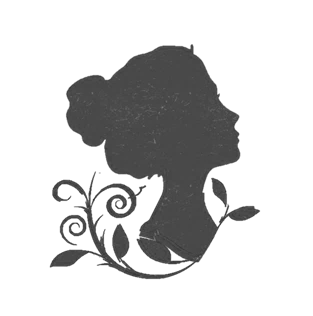 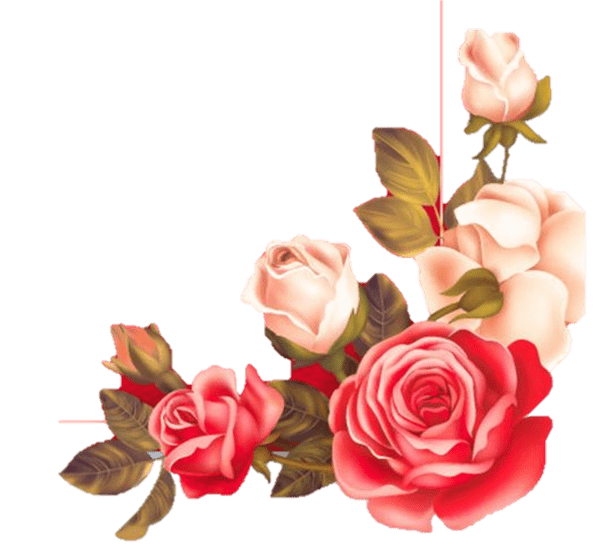 活动流程
活动流程
活动时间安排表
输入标题内容
输入标题内容
输入标题内容
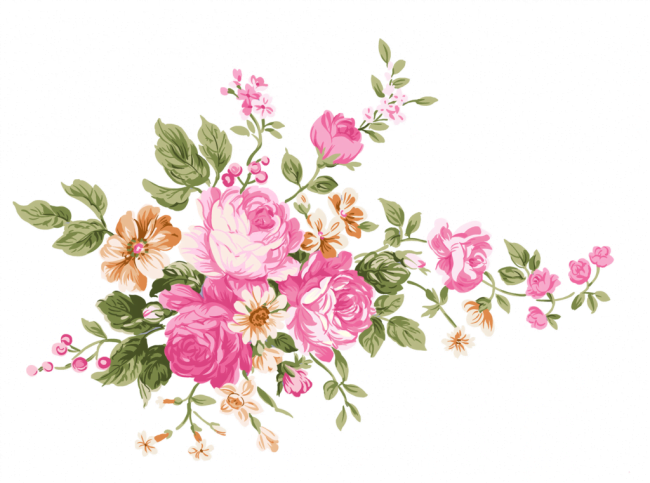 点击添加文本内容
点击添加文本内容
点击添加文本内容
点击添加文本内容
点击添加文本内容
点击添加文本内容
01
02
03
04
05
06
输入标题内容
输入标题内容
输入标题内容
点击添加文本内容
点击添加文本内容
点击添加文本内容
点击添加文本内容
点击添加文本内容
点击添加文本内容
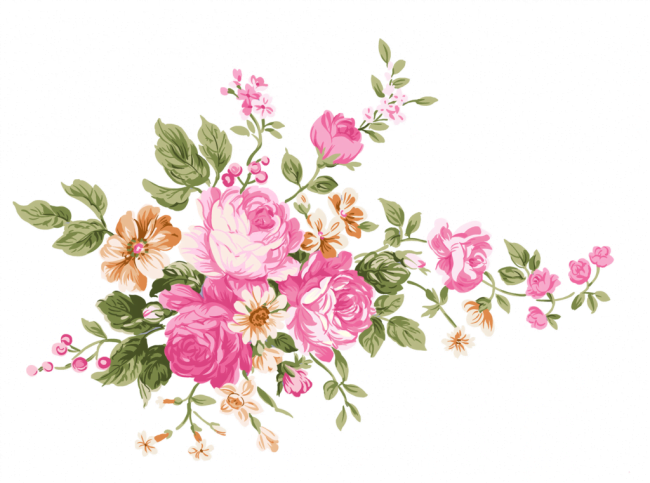 活动流程
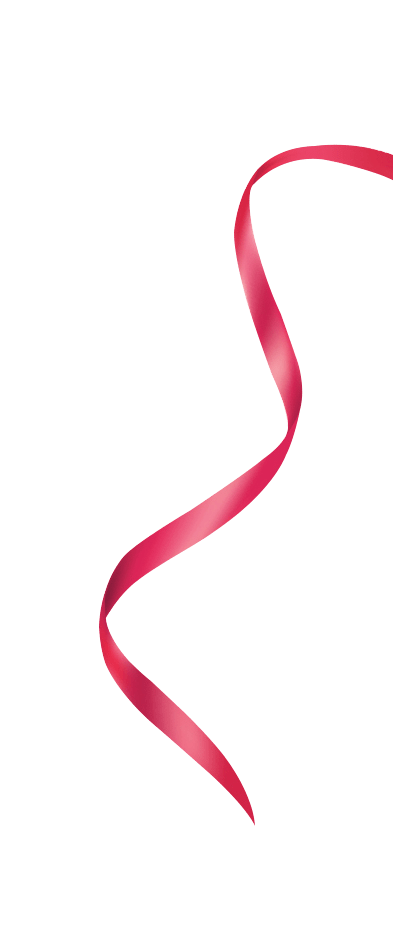 活动环节内容
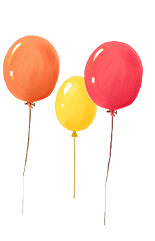 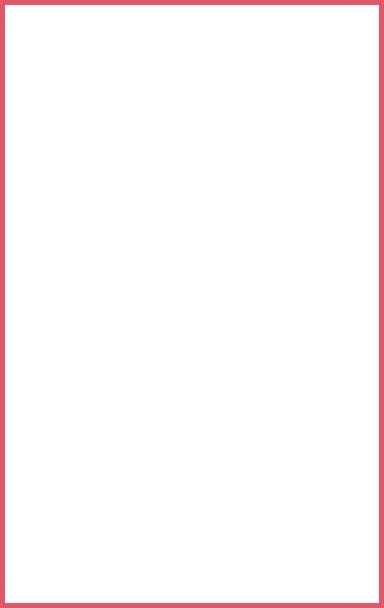 点击添加文本内容
点击添加文本内容
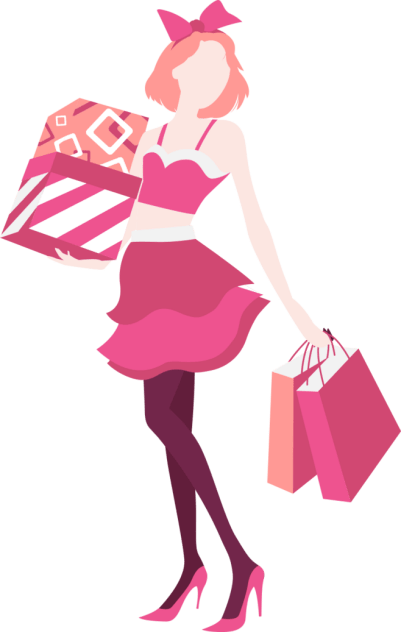 标题内容
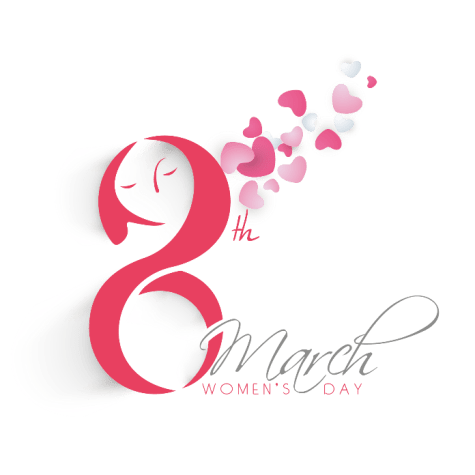 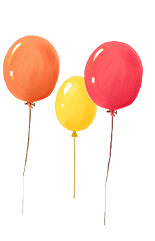 添加文本内容添加文本内容
点击添加文本内容
点击添加文本内容
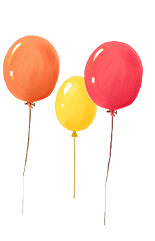 点击添加文本内容
点击添加文本内容
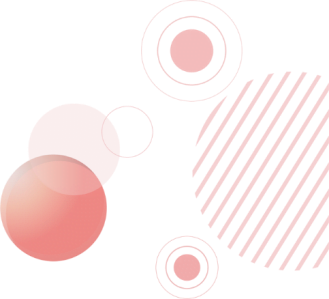 活动流程
活动环节内容
04.标题内容
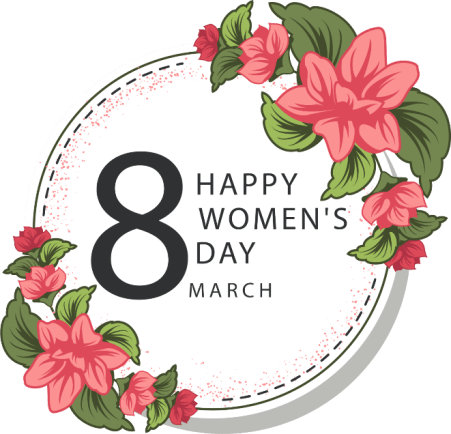 01.标题内容
点击添加文本内容
点击添加文本内容
点击添加文本内容
点击添加文本内容
03.标题内容
02.标题内容
点击添加文本内容
点击添加文本内容
点击添加文本内容
点击添加文本内容
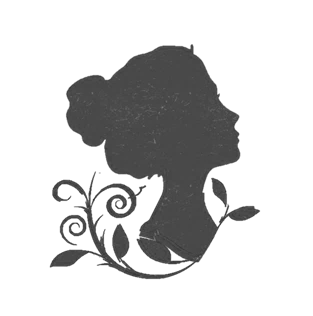 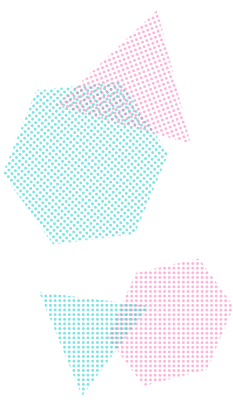 活动预算
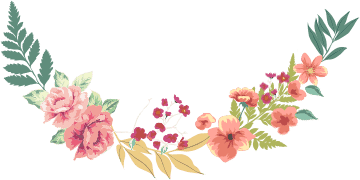 活动预算
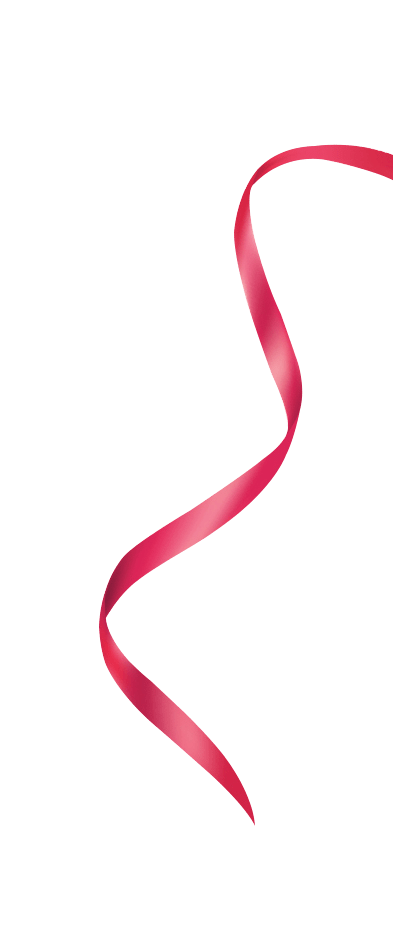 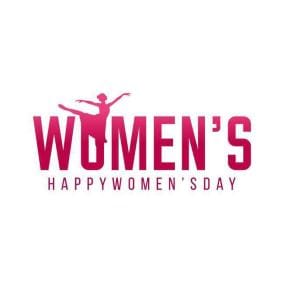 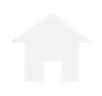 标题内容
点击添加文本内容点击添加文本内容
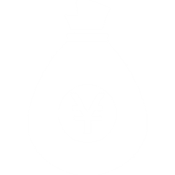 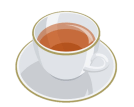 标题内容
点击添加文本内容点击添加文本内容
标题内容
标题内容
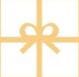 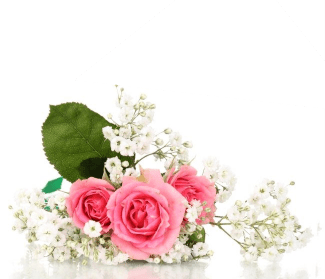 点击添加文本内容
点击添加文本内容
点击添加文本内容点击添加文本内容
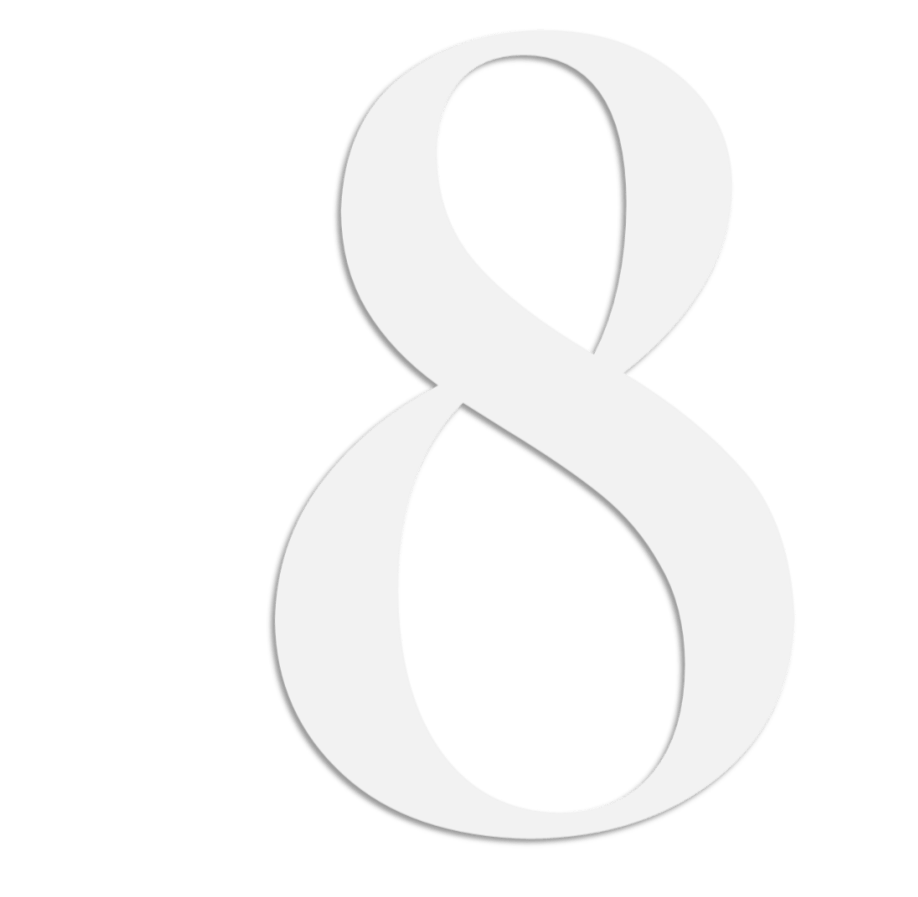 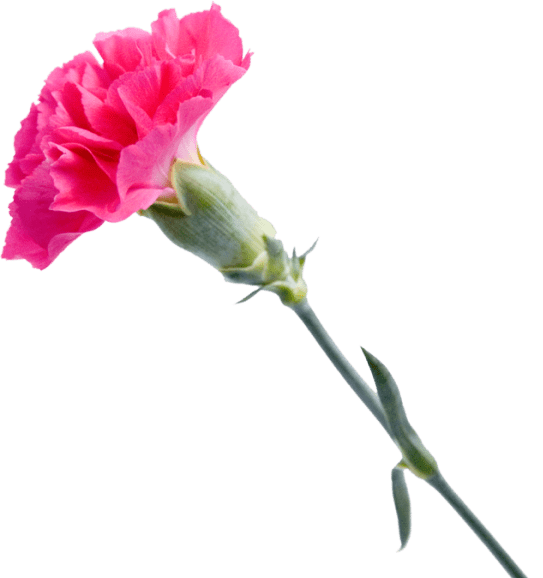 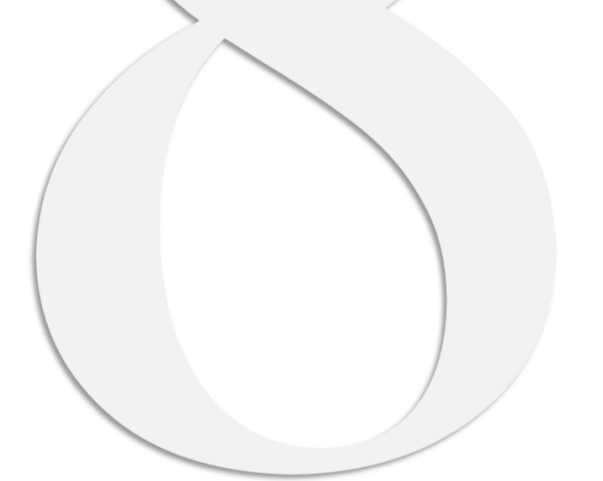 HAPPY WOMEN’S DAY!
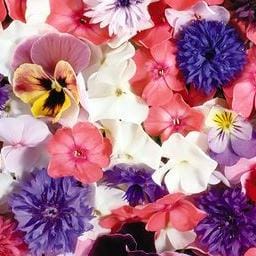 感谢聆听！
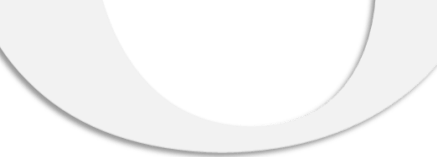